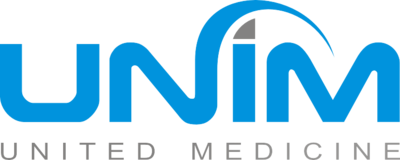 Платформа UNIMDigital Pathology  
на Телемедфоруме
Важнейшее событие года, не считая COVID-19
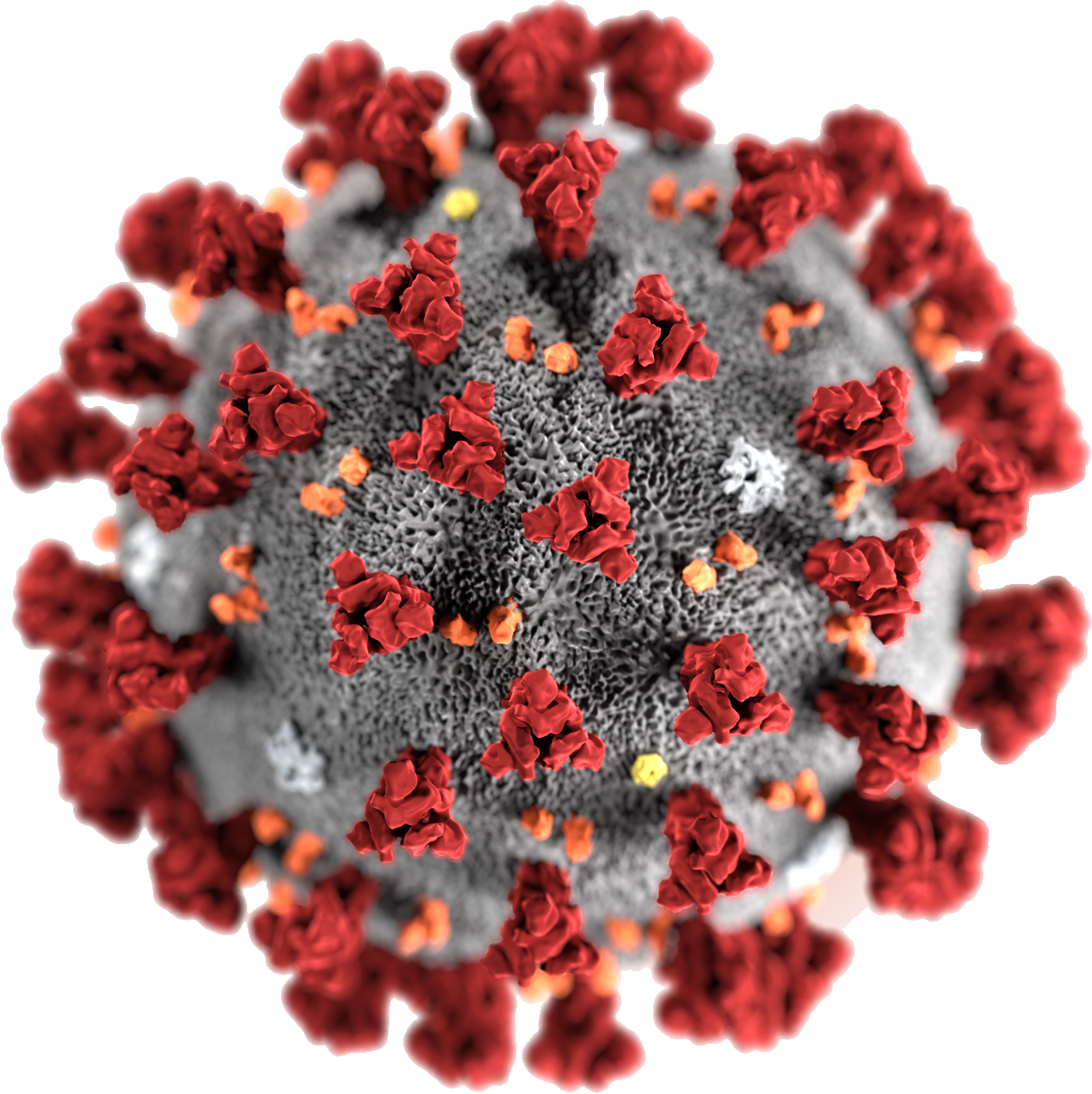 Патоморфологическая диагностика
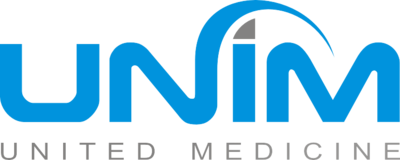 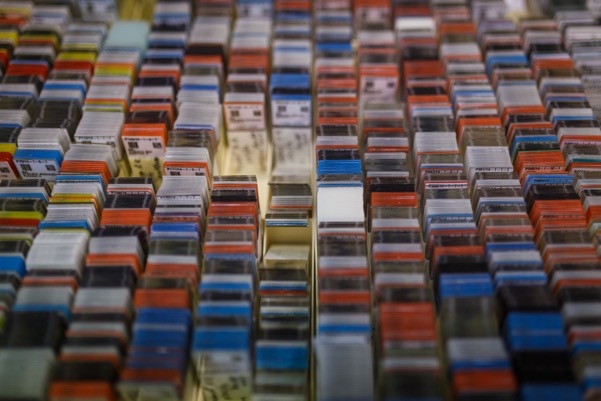 Аналоговая на 99% (первая полностью цифровая лаборатория - 2015 год)
Нехватка специалистов (30-200-1000%)
Субъективность 
Низкий уровень стандартизации
Высокие сроки диагностики/Высокая стоимость

Ключевой этап в диагностике многих заболеваний, в том числе - онкологии
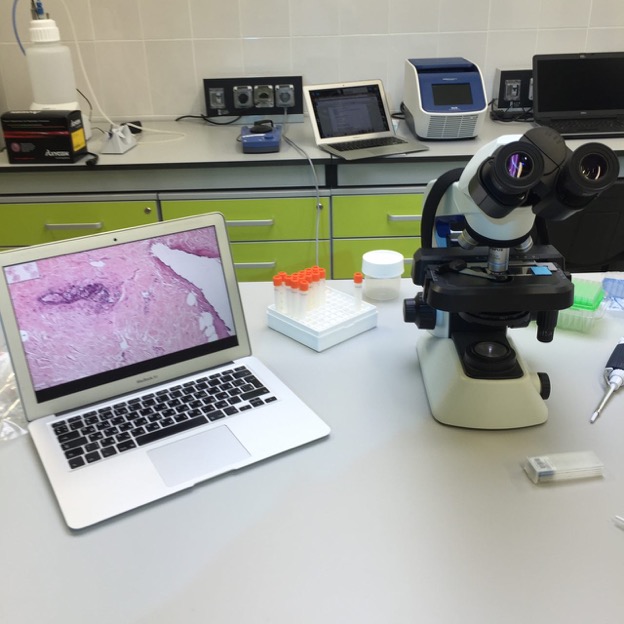 Digital Pathology: Цифровизация не цель, а средство
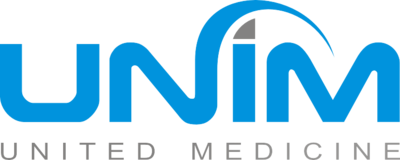 Упразднение границ в работе специалистов
Коллегиальность и междисциплинарные консилиумы “на потоке” 
Появление новых инструментов в арсенале патолога
Стандартизация диагностики
Появление новых “первоисточников”
Новые возможности в работе с данными на стыке терапии, патоморфологии, молекулярной генетики
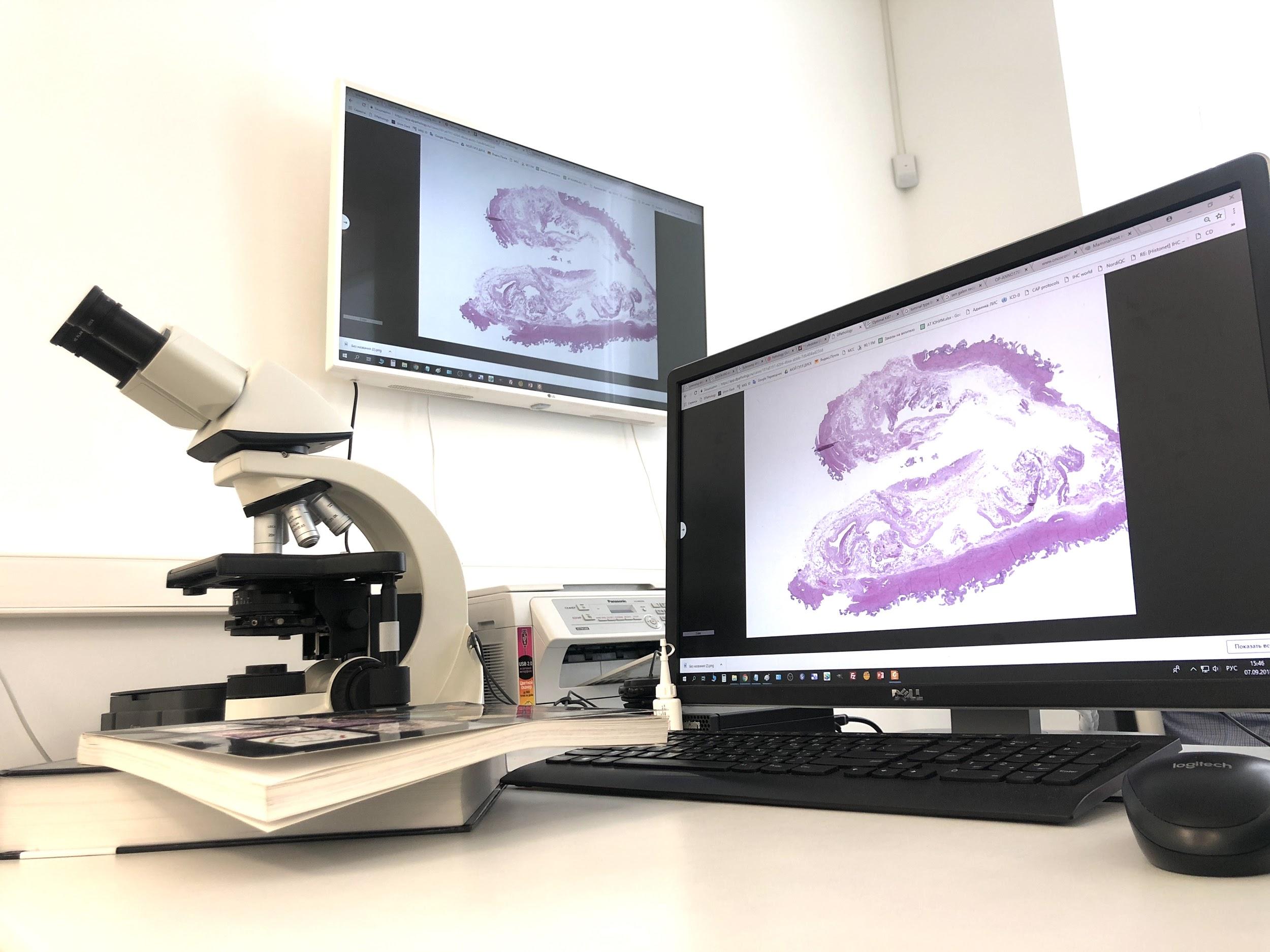 Отличия от классического подхода | Рабочее место
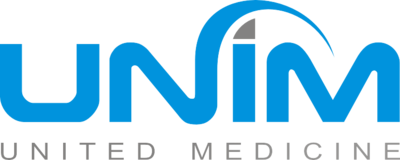 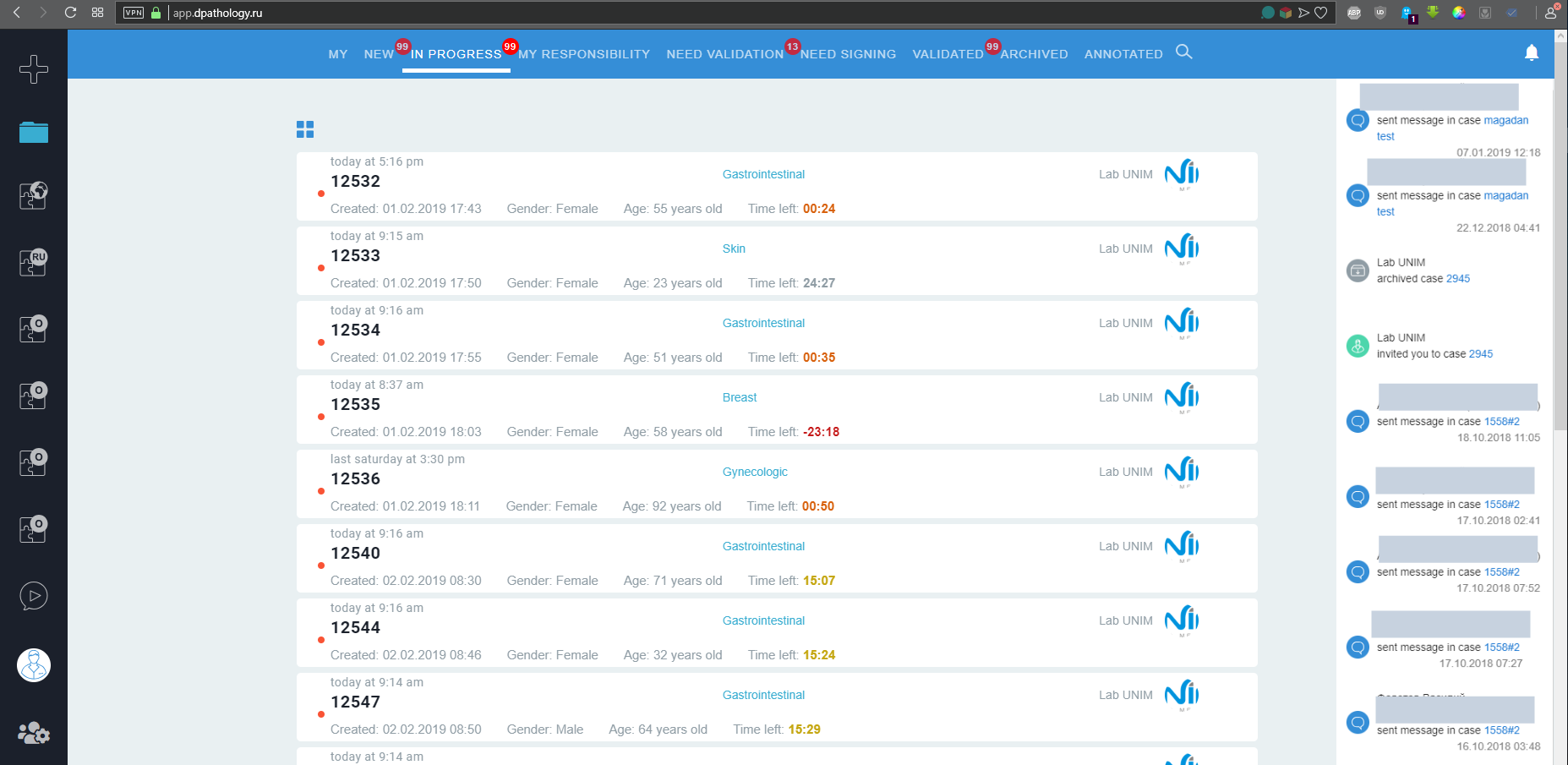 Отличия от классического подхода | Архив & Поиск
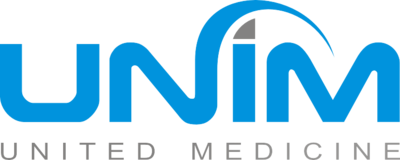 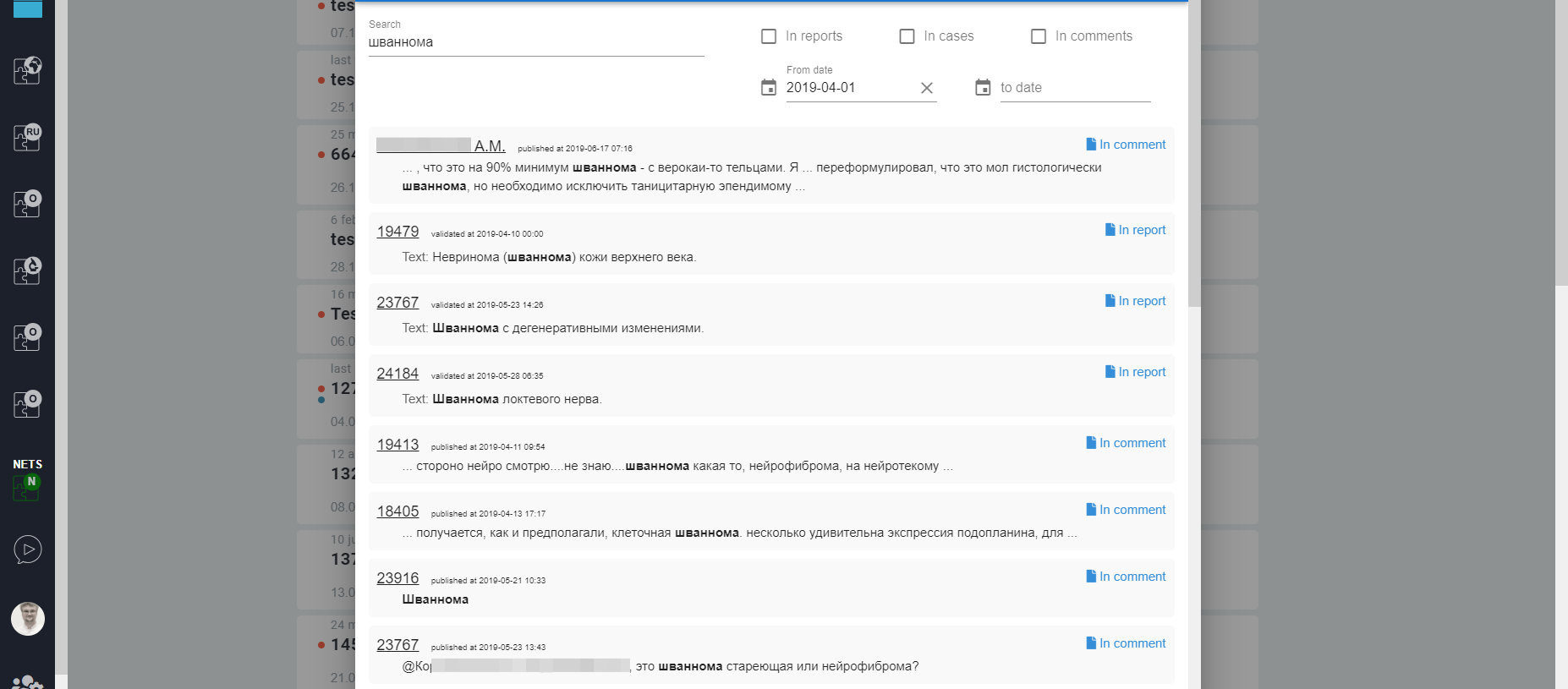 Отличия от классического подхода | Стандартизация & AI
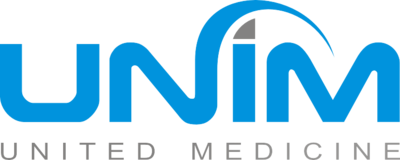 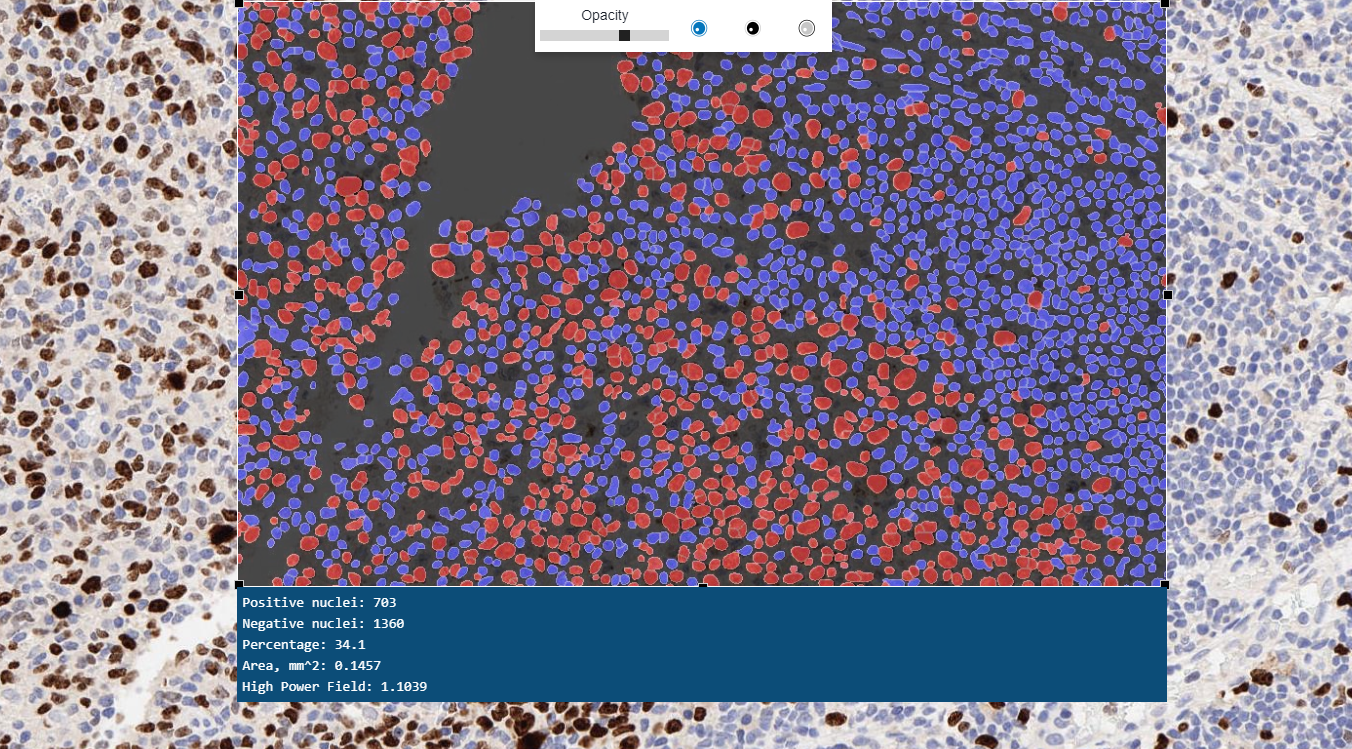 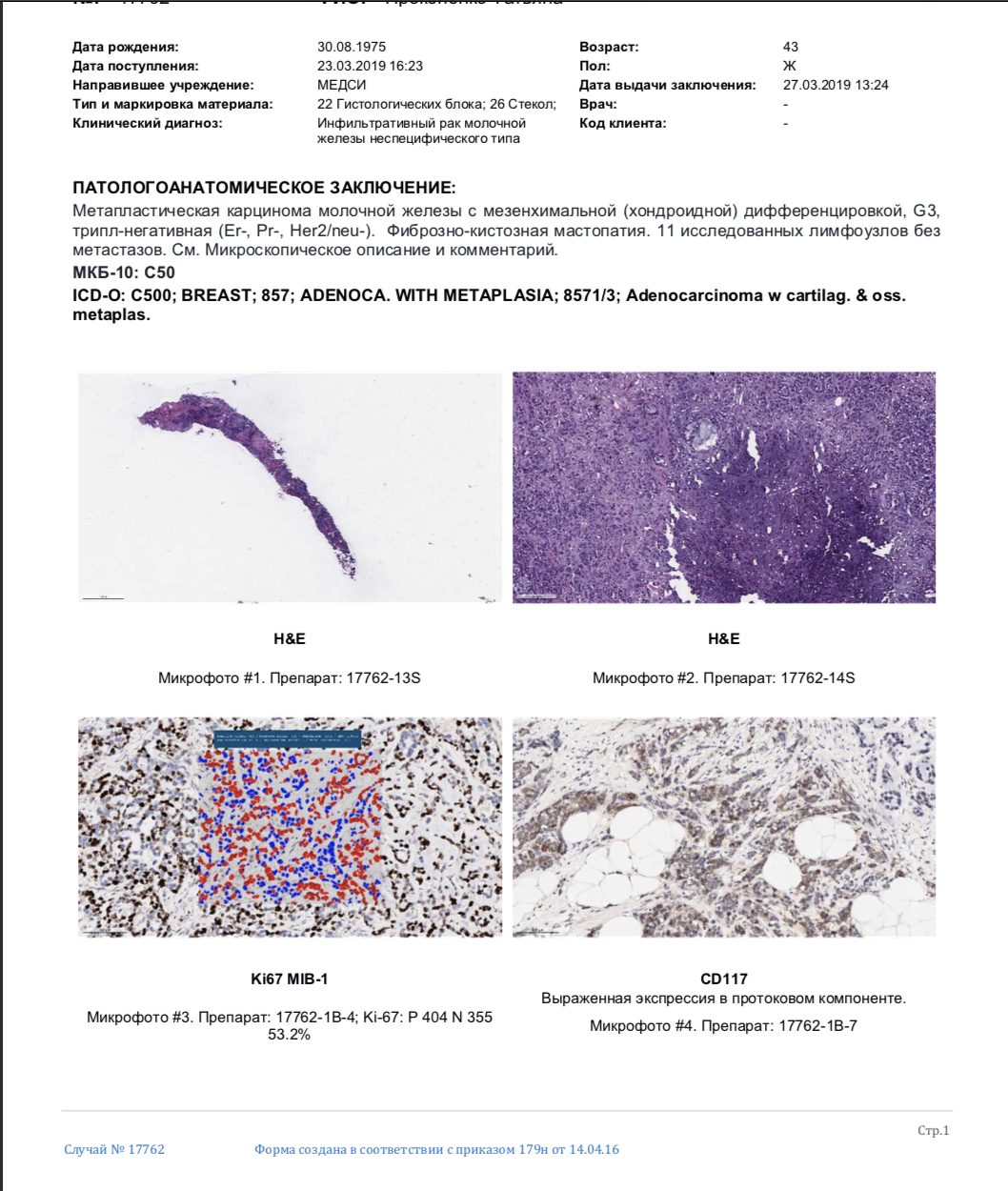 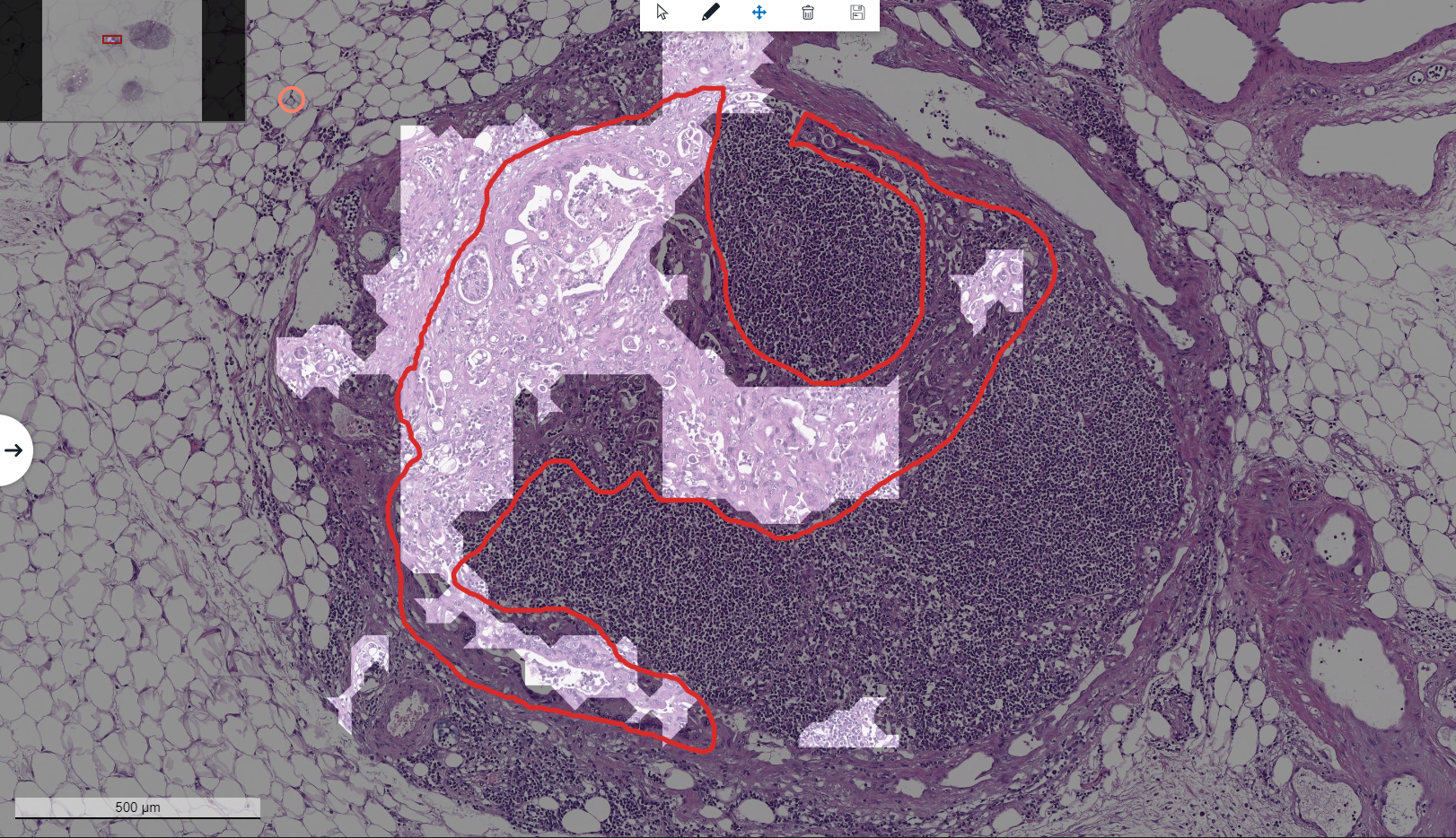 Отличия от классического подхода | Коммуникации
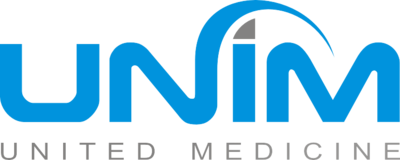 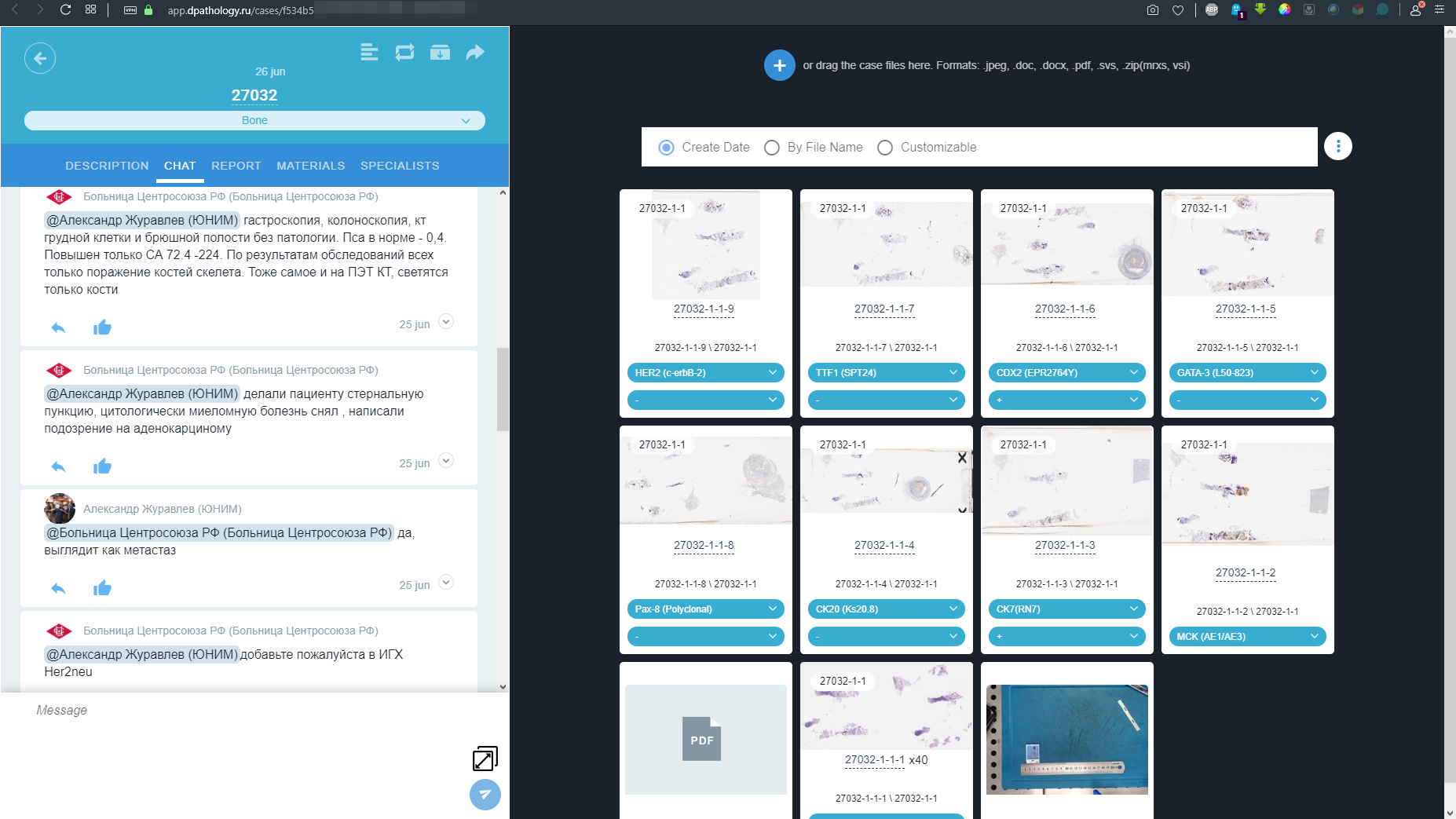 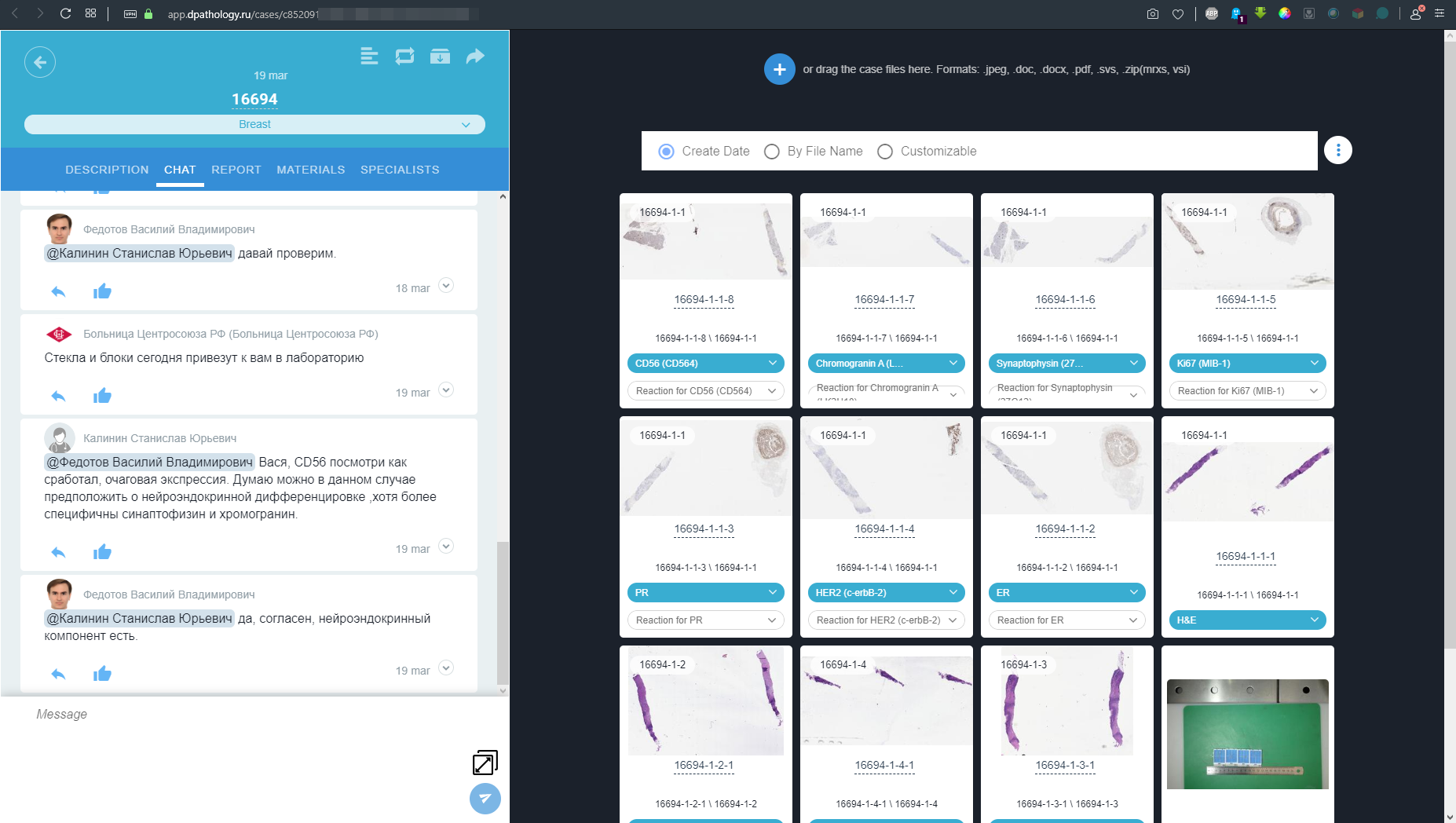 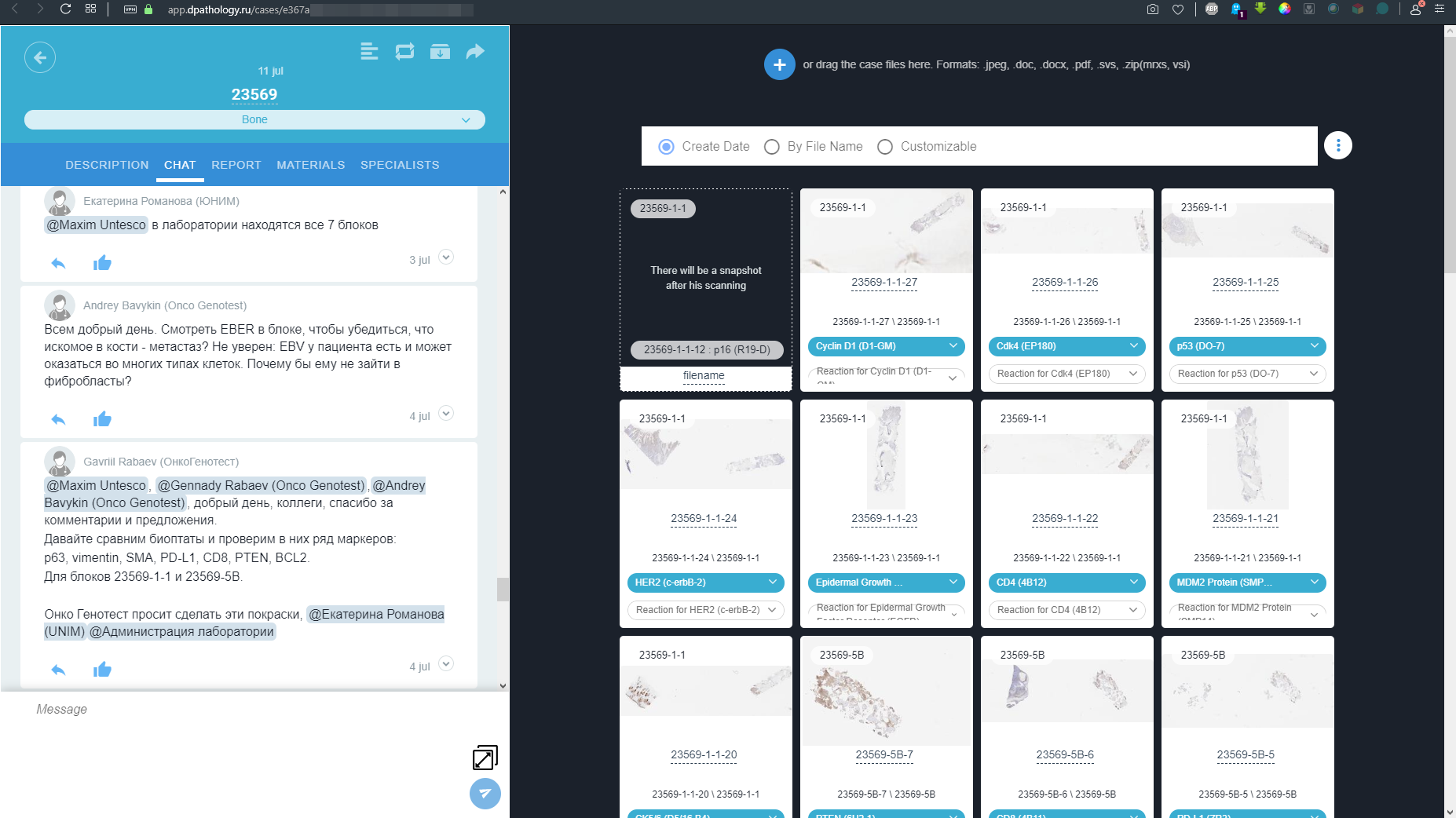 Отличия от классического подхода | Обучение
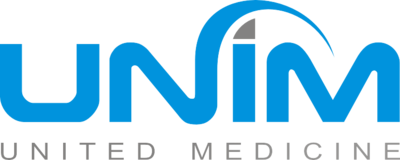 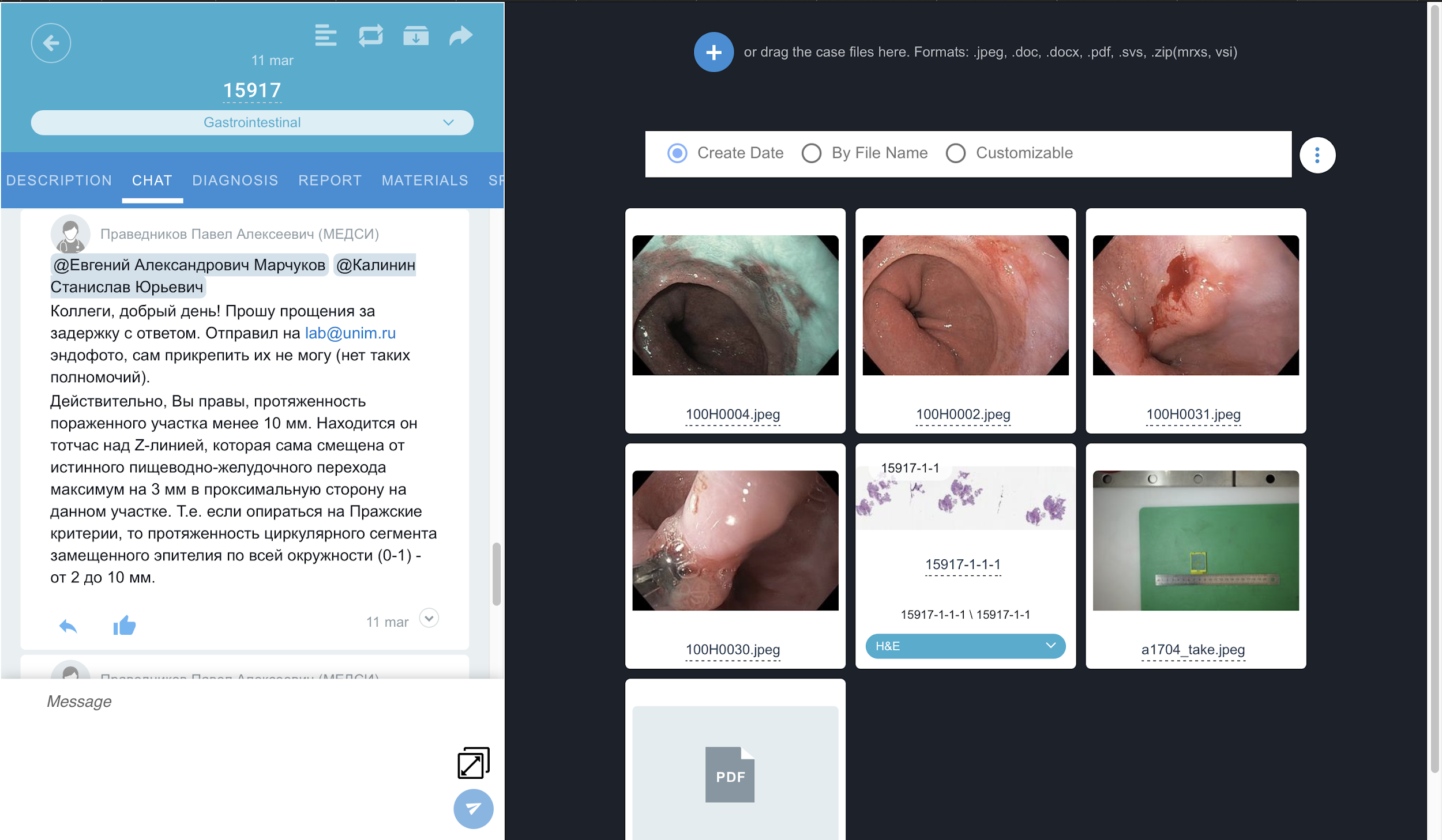 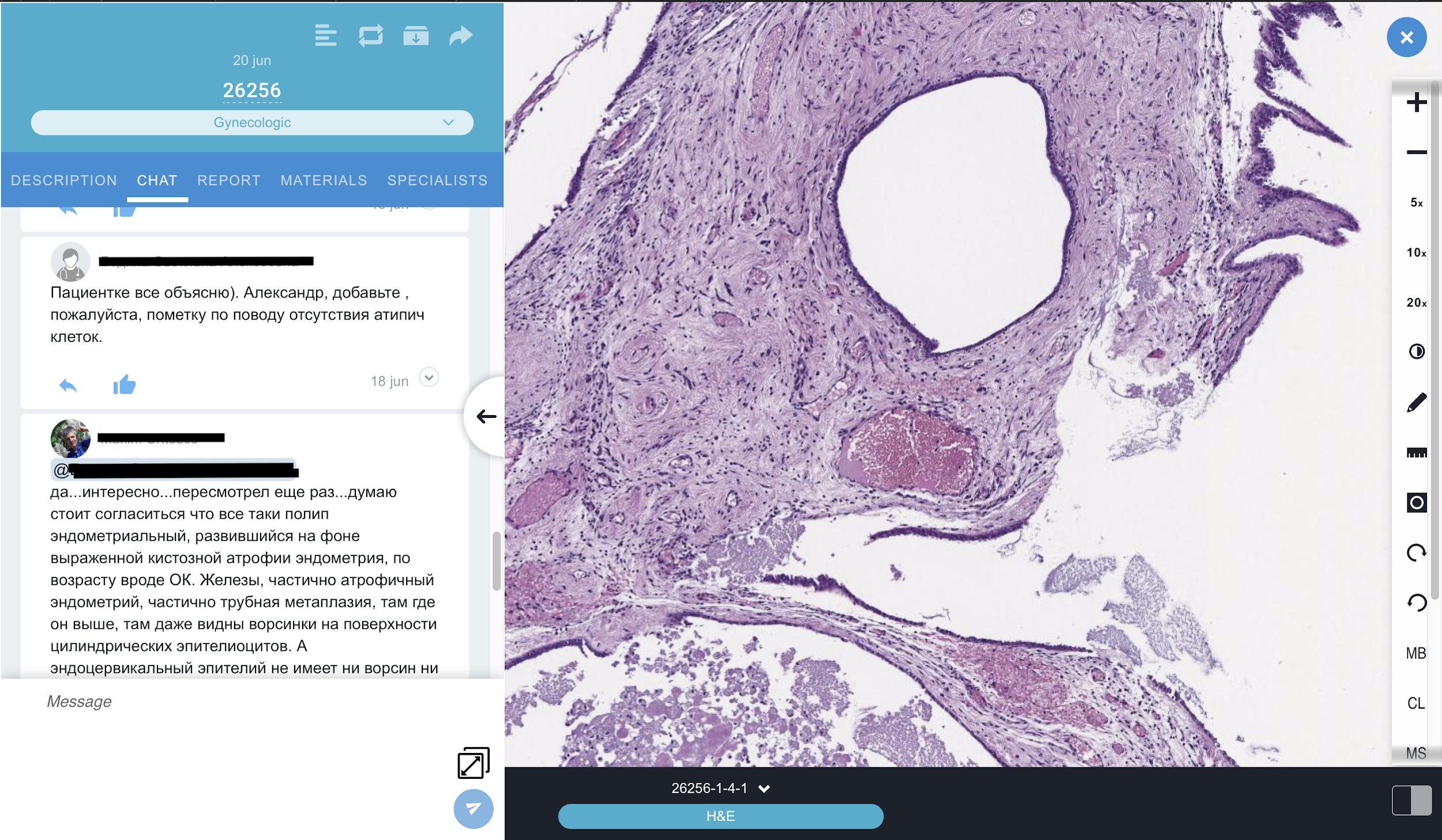 Решение UNIM для региона
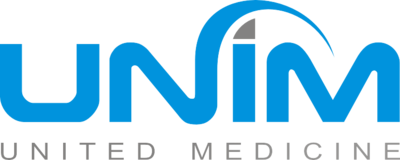 Областное учреждение № 2 с ПАО
Референс-центр
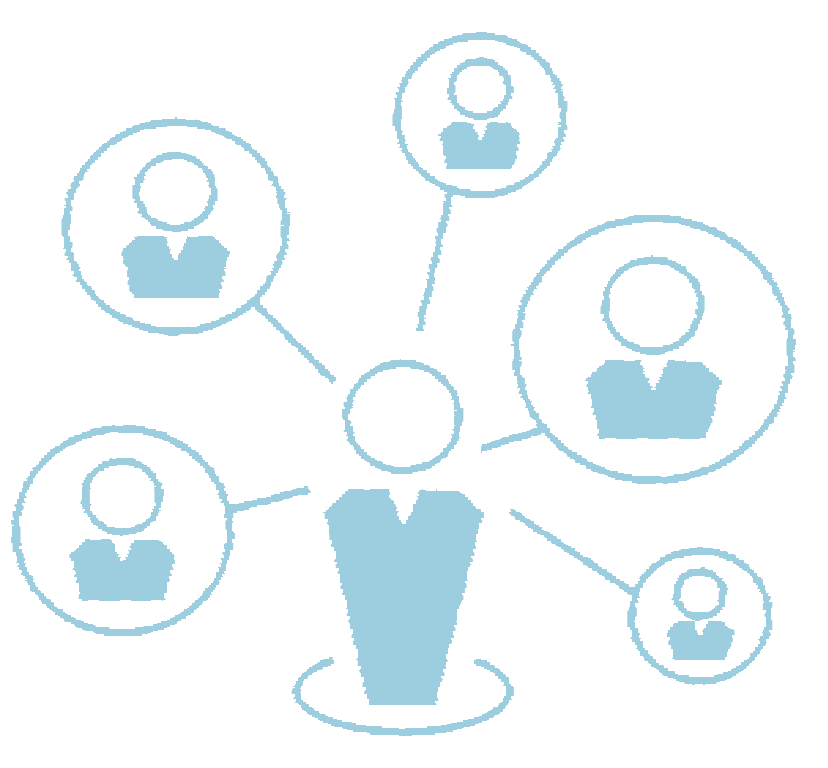 СЕТЬ ПАТОЛОГОВрегиона*
Электронная регистрация во всех ПАО области
Областное 
учреждение № 1 с ПАО
* с возможностью подключения любого специалиста из России и мира
9
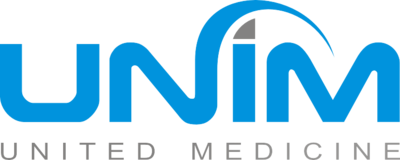 Digital Pathology Training Center
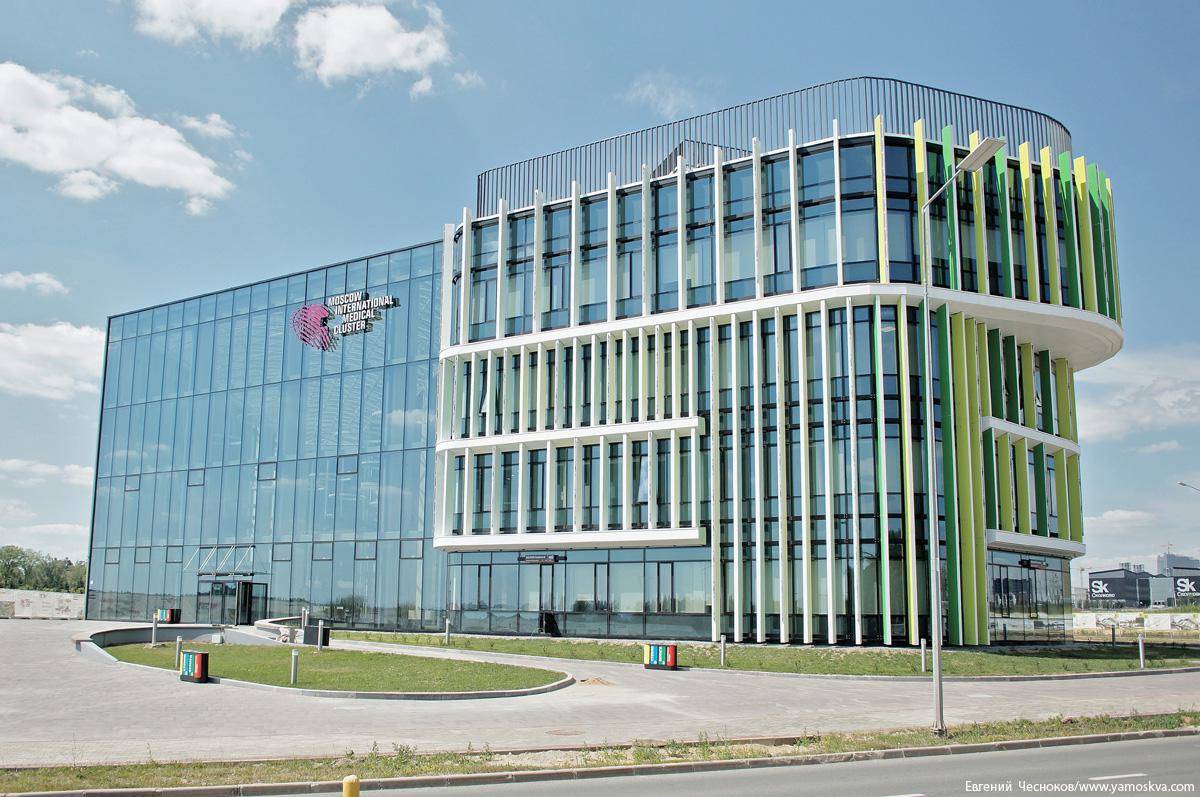 Первый в мире специализированный образовательный центр
Образовательные программы для организаторов здравоохранения и врачей
Два формата обучения: очно и удаленно в ежедневном режиме
Наличие практической базы в Большом Технопарке Сколково
Сравнение различных линеек оборудования
Одна из самых востребованных областей знаний во всем мире
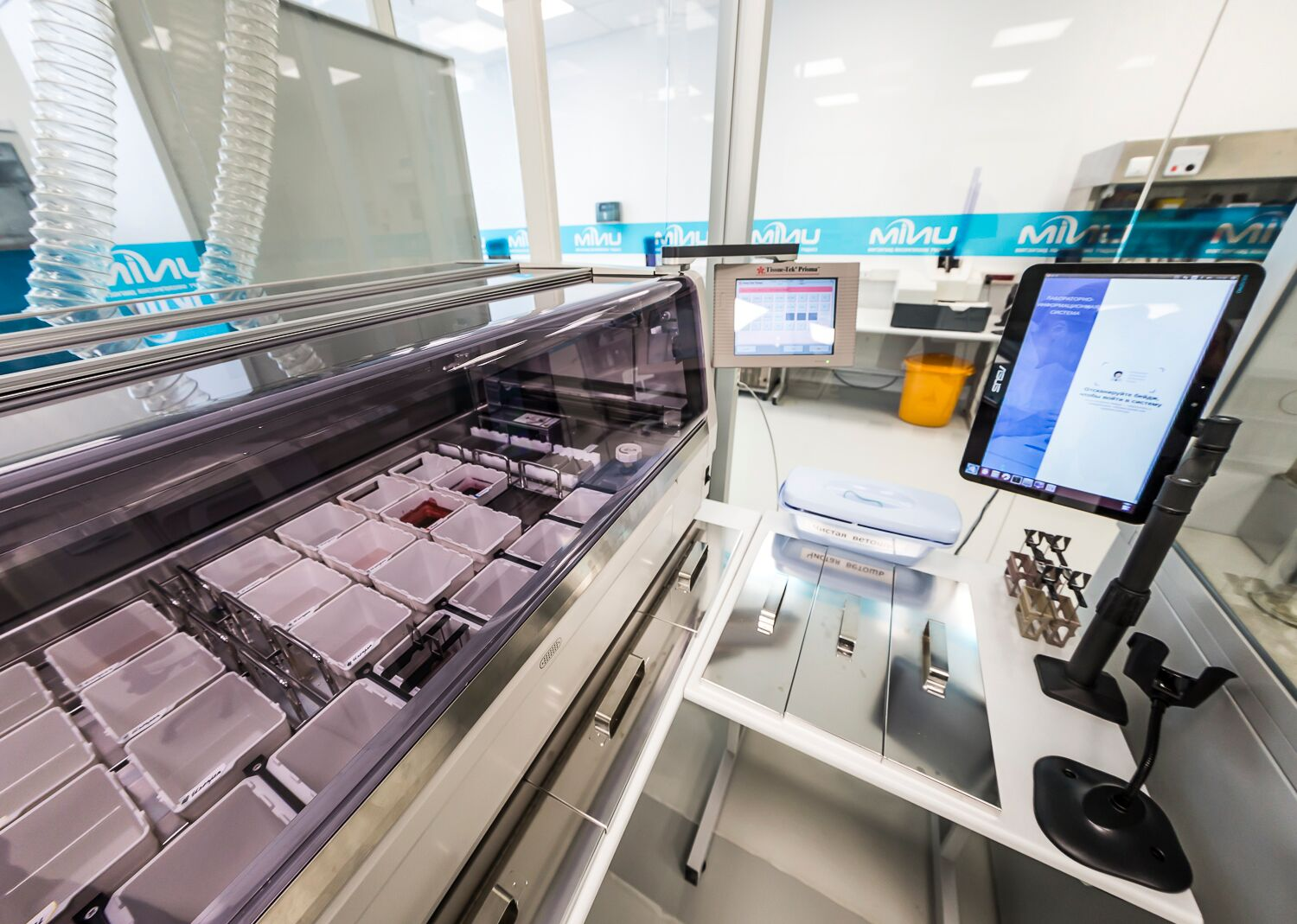 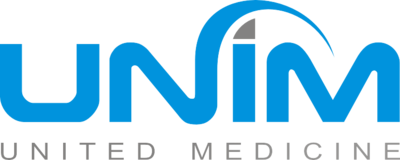 Цифровая цитологическая лаборатория
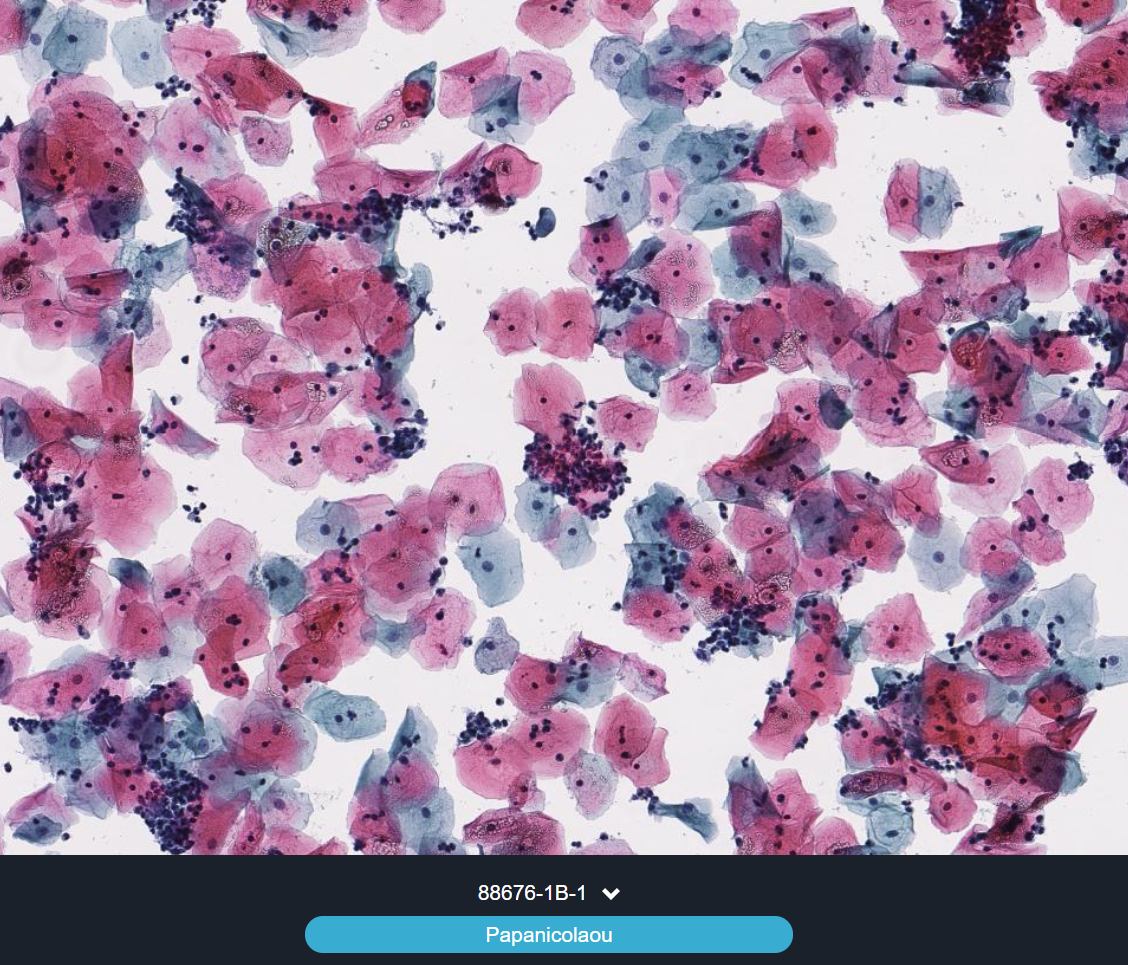 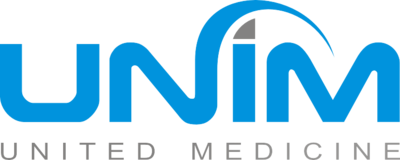 Козлова Мария Дмитриевна

Коммерческий директор+7 985 437-37-93maria@unim.su 
www.unim.su


Россия, Инновационный Центр “Сколково”, Технопарк, Большой бульвар д.42 стр.1
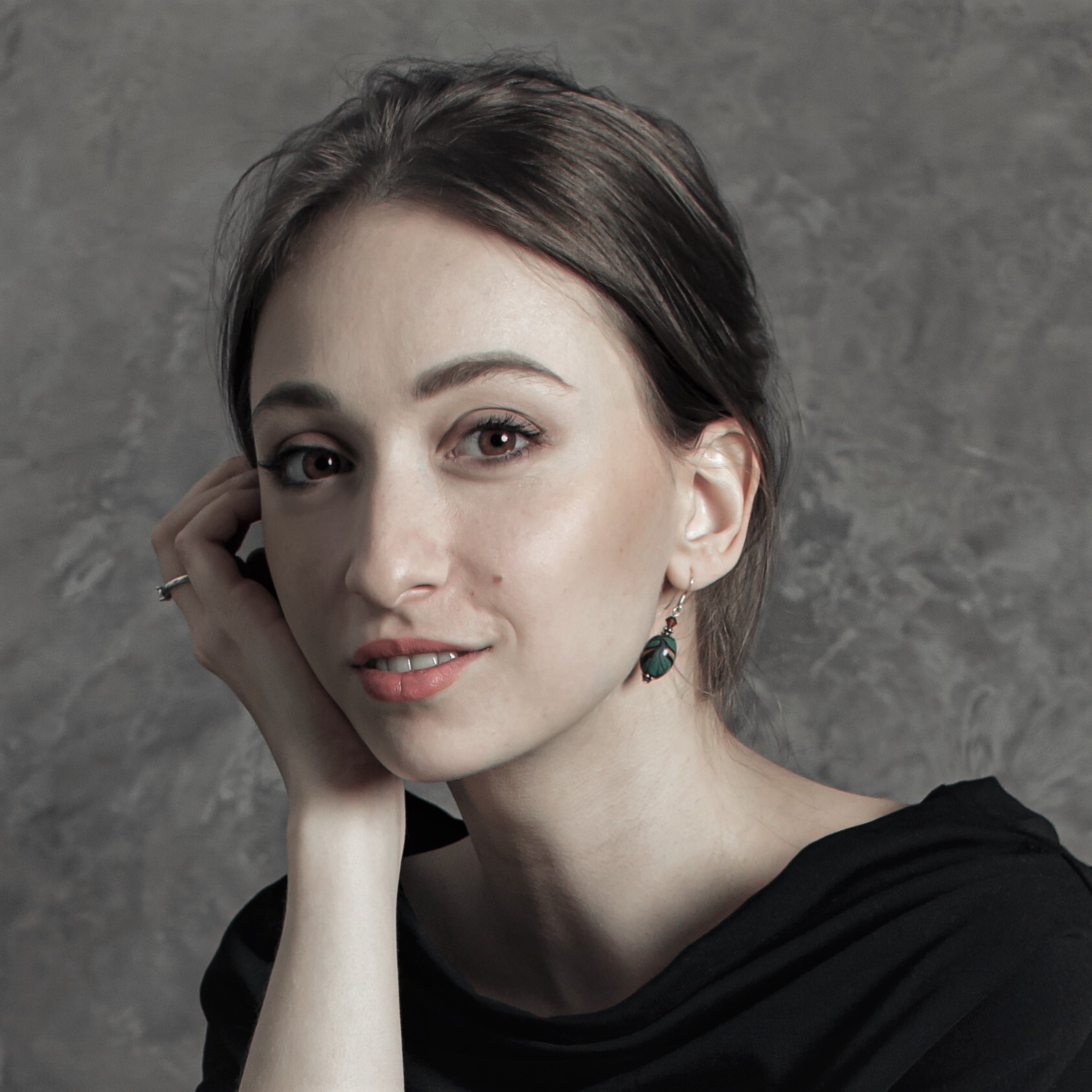 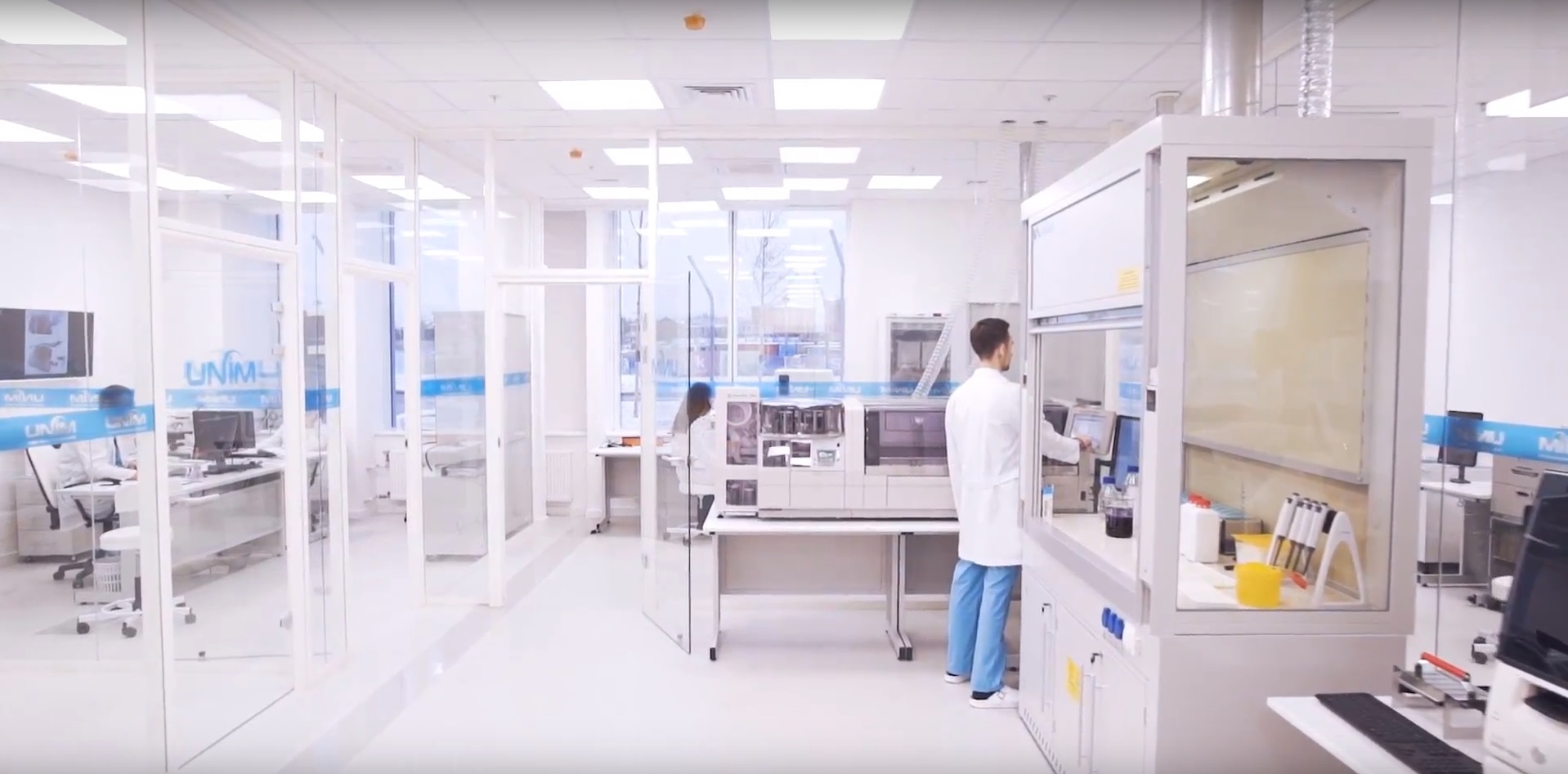